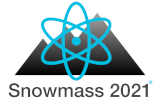 Software and Computing for Small HEP Experiments:Day Two: Tools
Dave Casper, Maria Elena Monzani and Ben Nachman
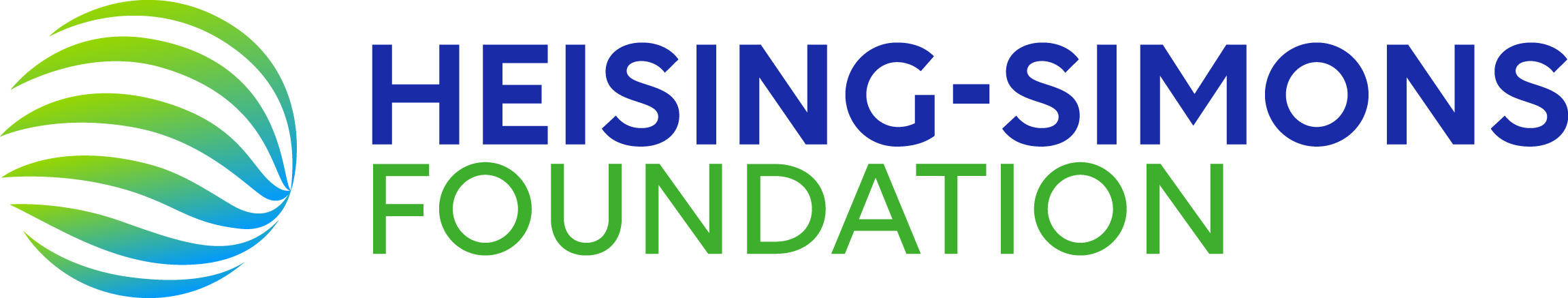 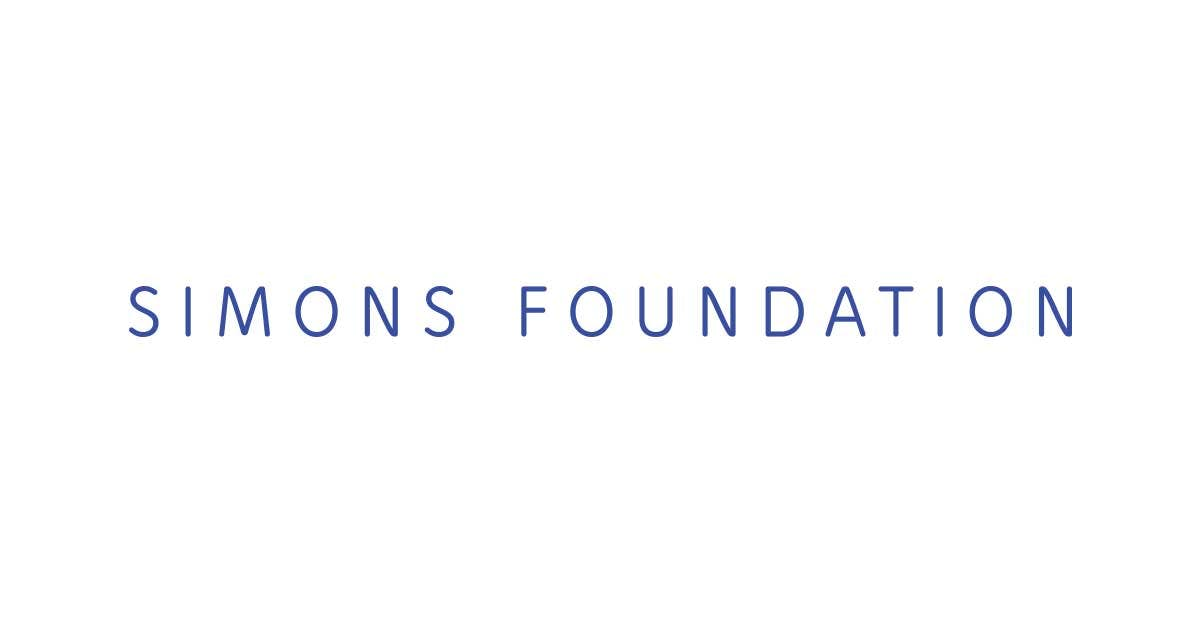 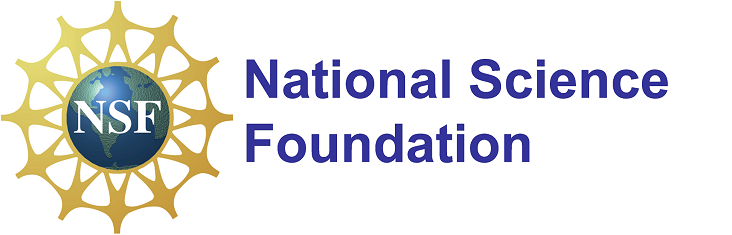 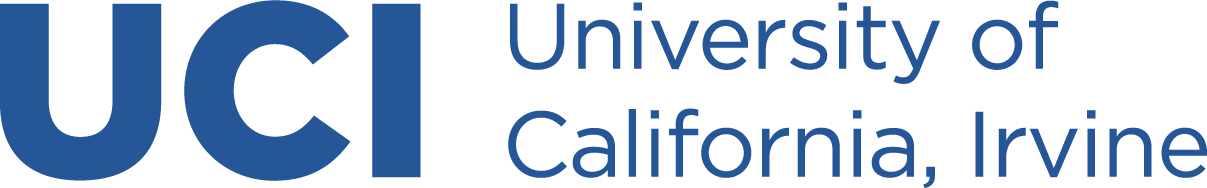 Today’s focus: Tools
Yesterday’s session surveyed a representative set of six different small HEP experiments, highlighting their software and computing challenges and solutions.
Today we project the subject of the Workshop onto a different axis, aiming to survey a representative set of the tools used by small HEP experiments
Attempt to cover the major software domains - event generation, detector simulation, reconstruction, analysis – as well as trends in hardware resources
Tension between survey of many tools in a given area and a more complete examination of a single tool – there are talks of both types today.
Clearly impossible to be all-inclusive, so apologies if your favorite tool isn’t included!
Today’s agenda
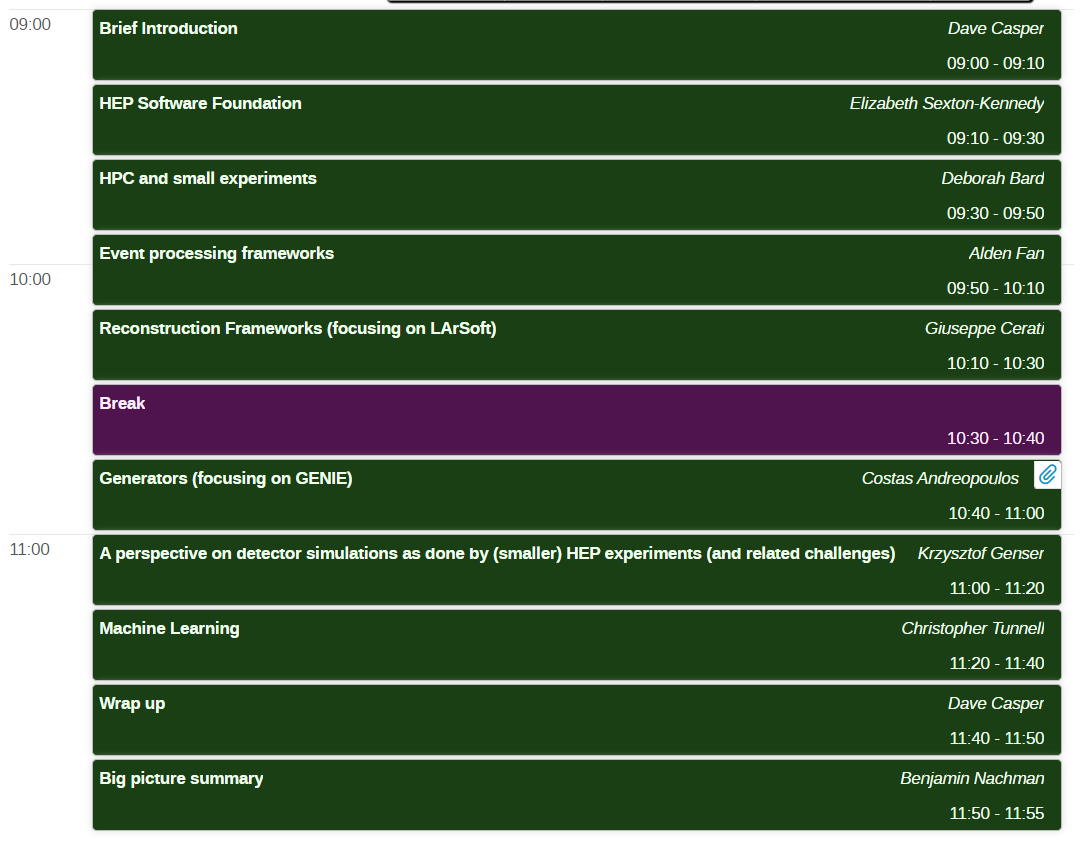 Note we have one more talk today than yesterday, so the schedule calls for15-minute talks with 5 minutes for discussion.
Resources
Suggestion: right-click your name in Zoom and rename yourself to include your experimental or other affiliation
Indico page: https://indico.physics.lbl.gov/event/1756/
Zoom link (with password):https://lbnl.zoom.us/j/92878606686?pwd=N1Z4YXdKWFNDR0JORUx6dTNETnJJQT09
Live notes:https://docs.google.com/document/d/1EbbWwjGF2YAcZIRyau018Rr8_VKVz1CdLOP8KKYY1SA/edit
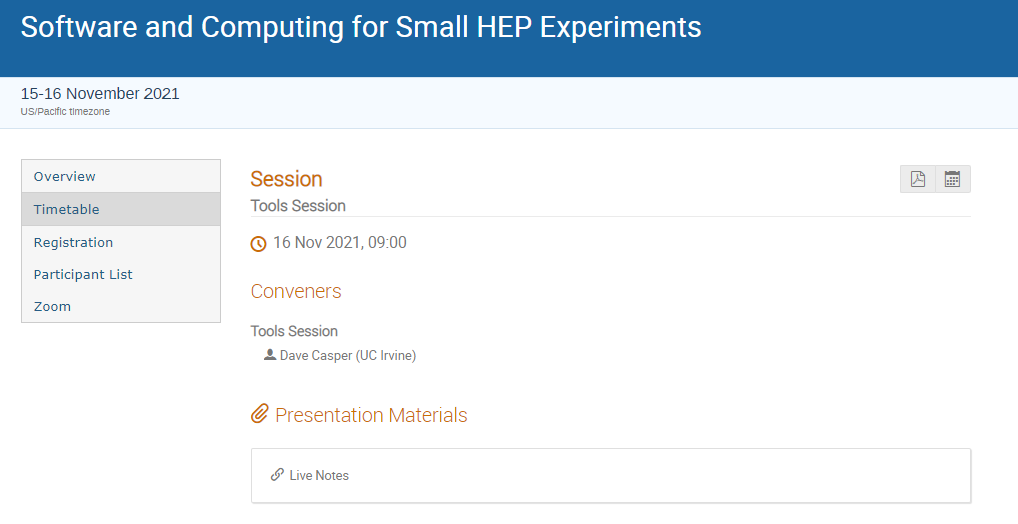